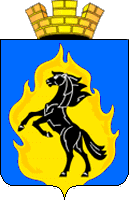 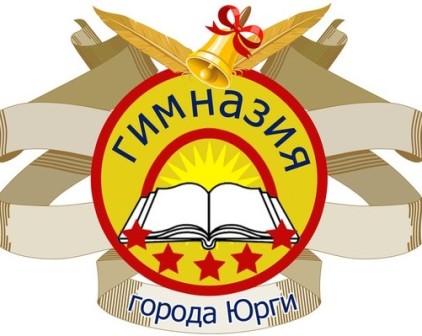 «Совершенствование организации платных услуг в МАОУ «Гимназия города Юрги»
МАОУ "Гимназия города Юрги"
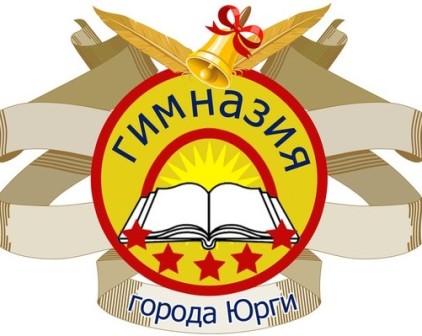 ПАСПОРТ ПРОЕКТА
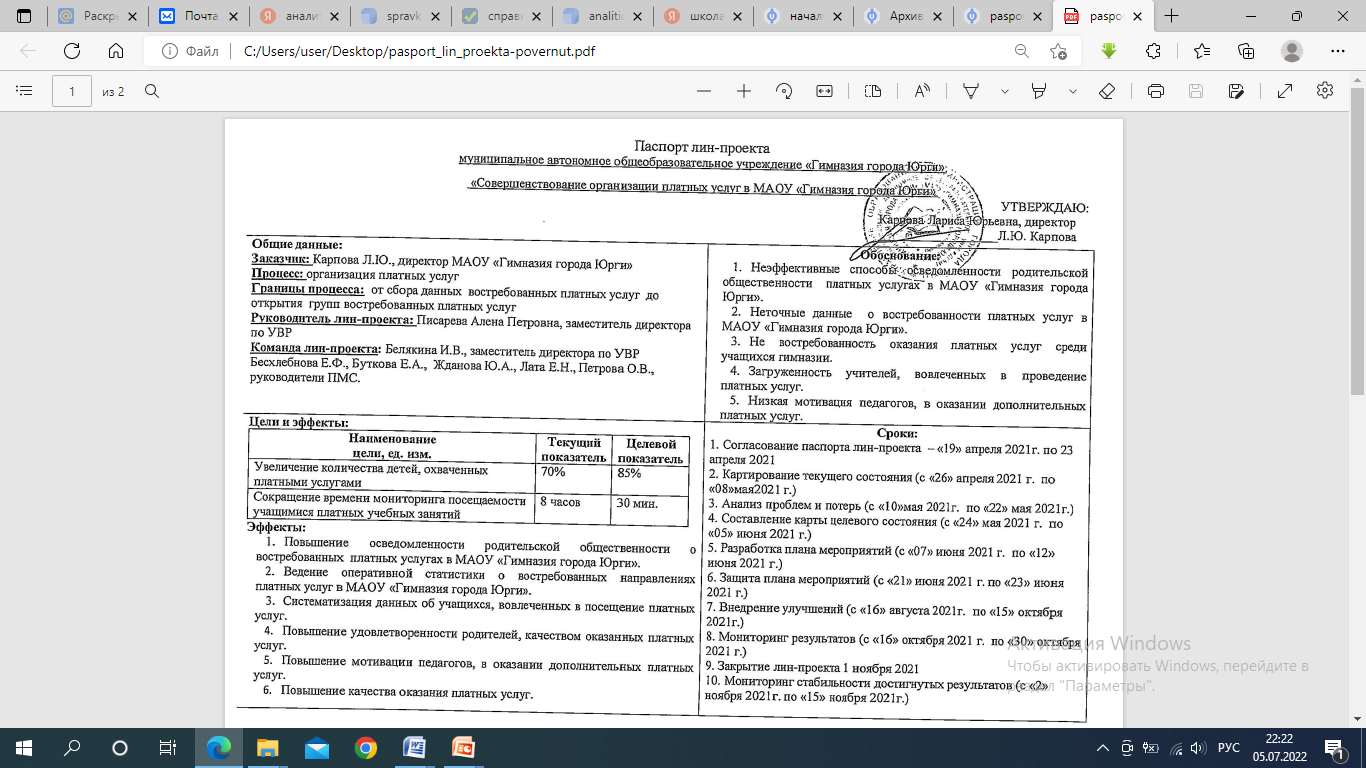 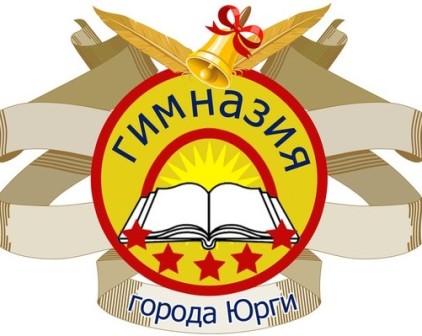 Карпова Лариса Юрьевна - директор МАОУ «Гимназия города Юрги»
Писарева Алена Петровна, заместитель директора по УВР МАОУ «Гимназия города Юрги»
Белякина Ирина Владимировна, заместитель директора по БОП 
МАОУ «Гимназия города Юрги»
КОМАНДА ПРОЕКТА
Бесхлебнова Е.Ф., руководитель МО учителей иностранных языков
Буткова Е.А., руководитель МО учителей математики
Жданова Ю.А., руководитель МО классных руководителей
Лата Е.Н., руководитель МО учителей начальных классов
Петрова О.В., руководитель МО учителей русского языка и литературы
Актуальность
Поводом внедрить данный проект определяет: 
1. Повышение осведомленности родительской общественности  о платных услугах в МАОУ «Гимназия города Юрги».
2. Качественные даные о востребованности платных услуг в  МАОУ «Гимназия города Юрги».
3. Увеличение востребованности  оказания платных услуг среди учащихся гимназии.
5.Заинтресованость мотивации педагогов, в оказании дополнительных платных услуг.
Обоснование выбора
Ключевые риски:
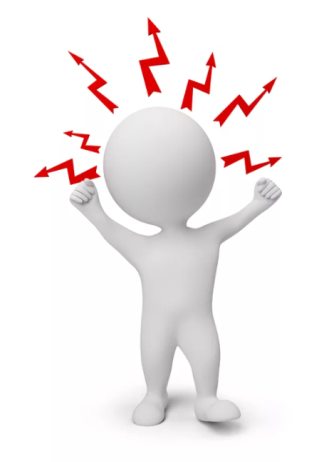 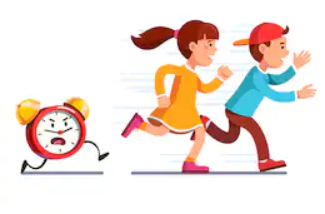 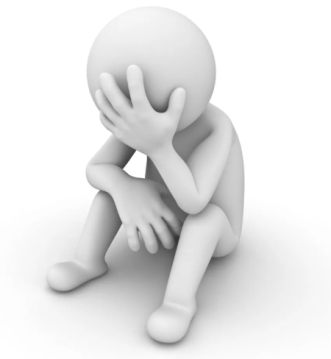 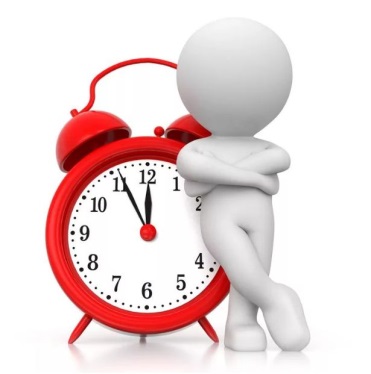 1. Отсутствие информации о возможных курсах платных услуг
2. Трудности  в усвоении материала
3. Низкая успеваемость по некоторым  предметам
4. Наличие учащихся , неудовлетворенных сроками и качеством оказания услуг
Цели и плановый эффект
Min 40 мин 38 сек.
Max 54 мин 36 сек.
Карта текущего состояния процесса«Совершенствование организации платных услуг в МАОУ «Гимназия города Юрги»
Общее время
Min 119 мин 57 сек.
Max 146 мин 53 сек.
Min 22 сек.
Max 30 сек.
Min 7 мин 32 сек.
Max 9 мин
Min 2 мин 27 сек.
Max 2 мин 55 сек.
1
1
Поступление заявлений от родителей
Обработка заявлений
Регистрация списков в журнале учета
Формирование списков учащихся, желающих  посещать платные услуги
Min 78 мин 56 сек.
Max 91 мин 54 сек.
3
Обработка вновь поступивших заявлений
Внесение в изменений в списочный состав
Зачисление учащихся и формрование списков в Школе 2.0
2
Min 18 мин
Max 19 мин 14 сек.
Min 18 сек.
Max 20 сек.
Min 11 мин 20 сек.
Max 22 мин 37 сек.
4
Проблемы:
Сверка полученных данных со списками  классных руководителей
Издание приказов об утверждении списков учащихся
Передача списков 
учителям
Проверка списков выбывши учащихся
1
5
Длительная регистрация списков в журнале
Min 1 мин 56 сек
Max 3 мин 55 сек.
Min 18 мин 47 сек.
Max 19 мин 54 сек.
Min 7 сек.
Max 12 сек.
2
Временные потери при сверке информации об учащихся, налчиесертфиатов ПФДО
Min 1 мин 07 сек.
Max 5 мин 43 сек.
3
.
Длительность обработки информации в базе данных
Заполнение  журналов
4
Сверка полученных данных со списком  учителя
Проверка списков выбыших
Min 12 мин 55 сек.
Max  13 мин 47 сек.
4
Min 3 мин 01 сек.
Max 4 мин 19 сек.
Min  1 мин 8 сек.
Max 1 мин 10 сек
Временные потери при работе со списками классов
5
Отсутствие возможности работать со списком в электронном виде
Проверка списков выбывших учащихся
Заполнение журналов
Сверка полученных данных со списком заместителей директора
Определение даты окончания курса
-Заместитель директора
 по УВР
-заместительдиректоа по ИКТ
5
Min 18 мин 22 сек.
Max 19 мин 15 сек.
4
Min 49 сек.
Max 1 мин 20 сек.
Min 4 сек.
Max 15 сек.
Классные руководители, 
учителя
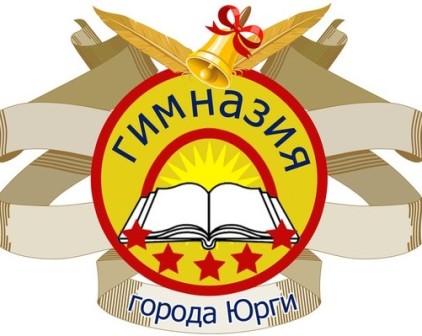 ПИРАМИДА ПРОБЛЕМ
Не выявлены
Не выявлены
1. Недостаточное количество детей, охваченных платными услугами.
2. Недостаточная мотивации педагогов, в оказании дополнительных платных услуг.
Мероприятия по решению проблем
Проблема:
Решение:
Большие затраты времени на информирование и оформление документов
Знакомство с информацией через информационые ресурсы
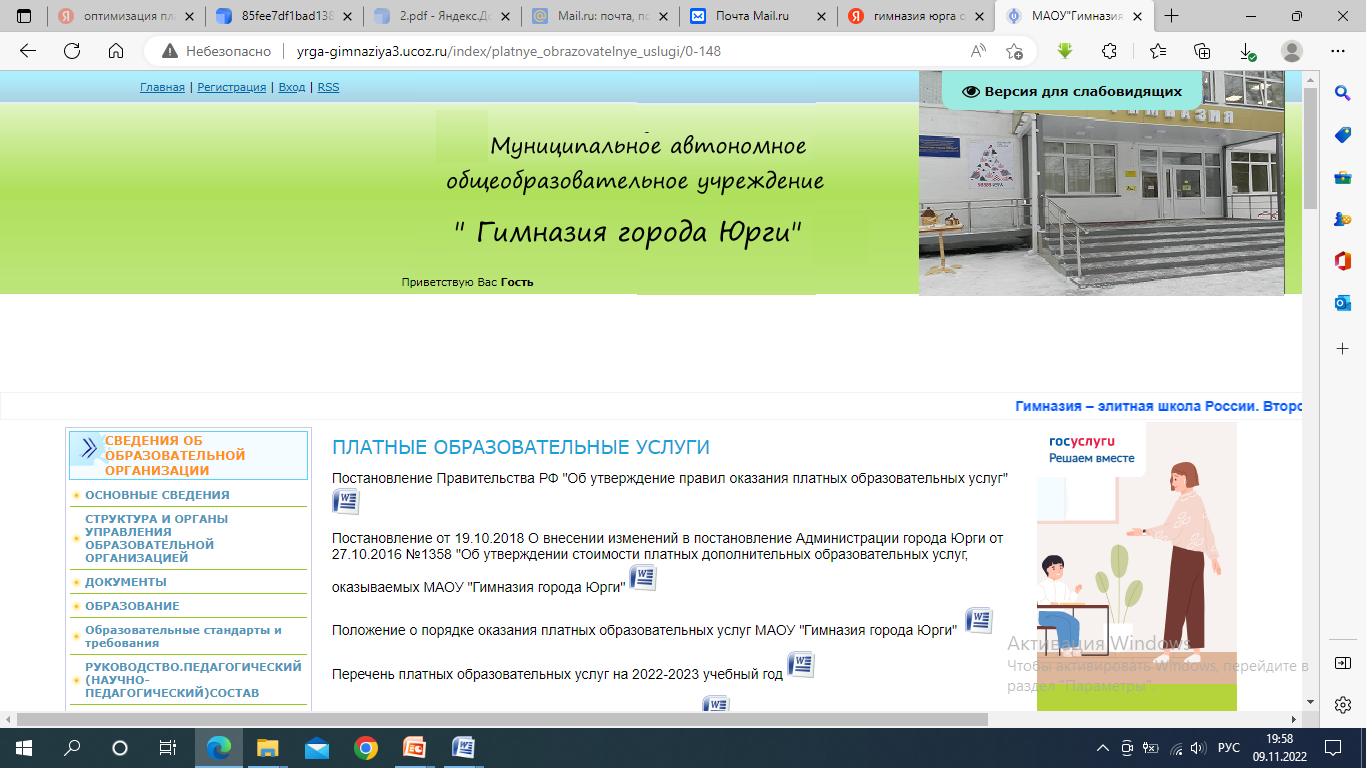 Мероприятия по решению проблем
Решение:
Проблема:
Большие затраты времени на ведение отчетной документации
Оптимизация обработки документов путем составления электронных таблиц
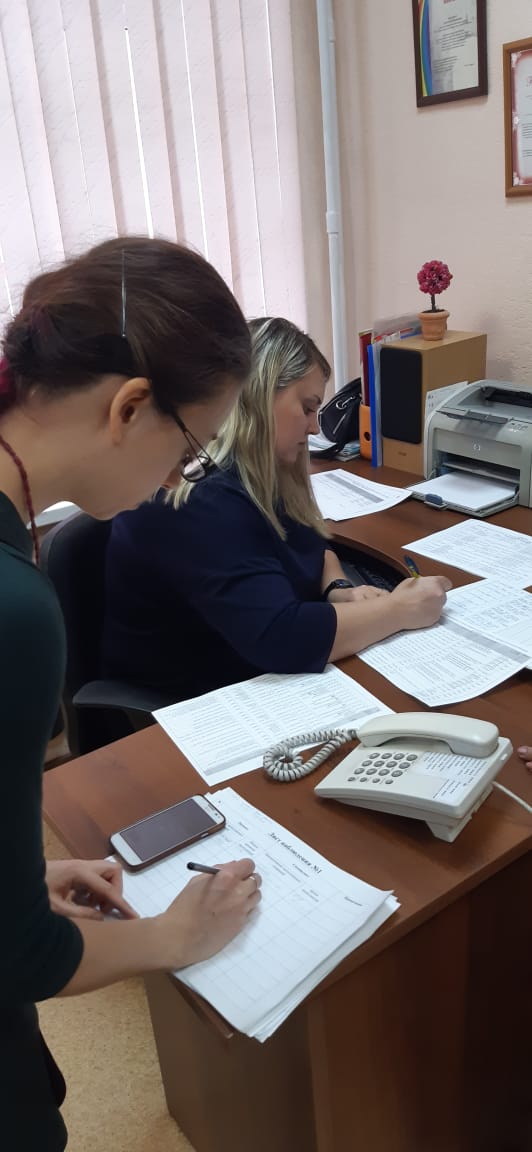 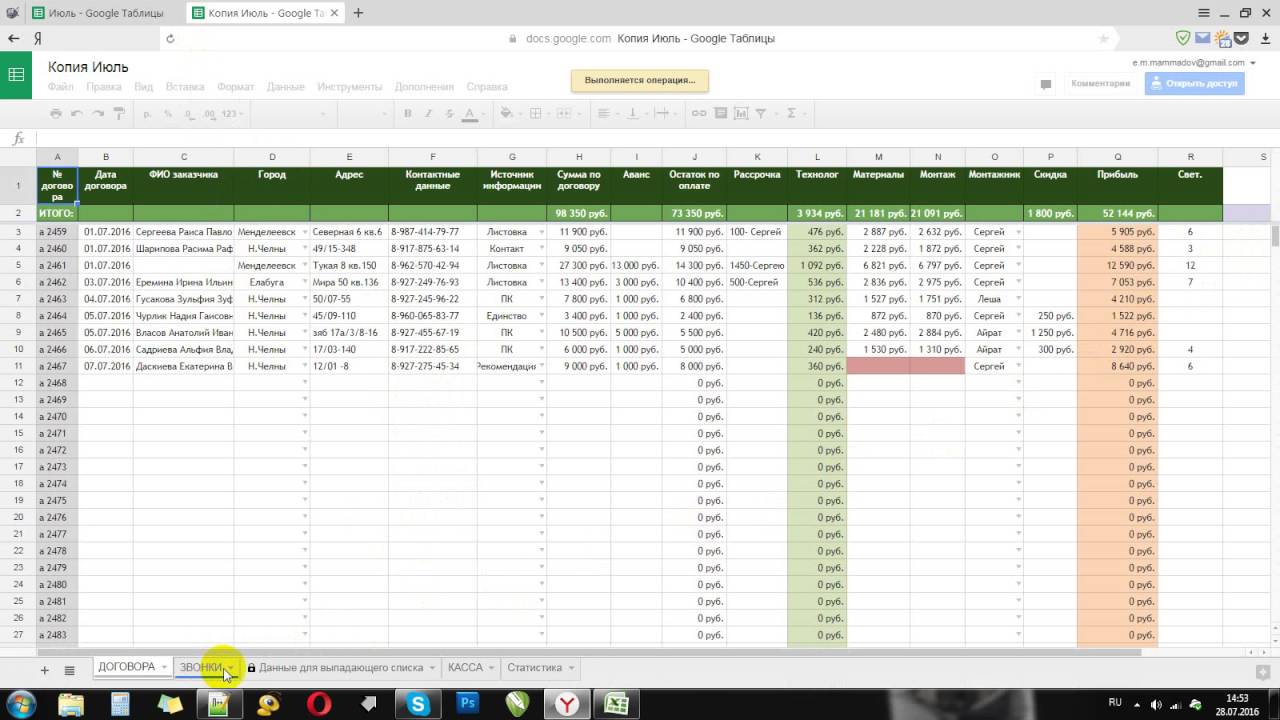 Мероприятия по решению проблем
Проблема:
Решение:
Регистрация всех заявлений вручную
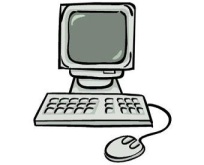 Регисрация в ЭШ 2.0
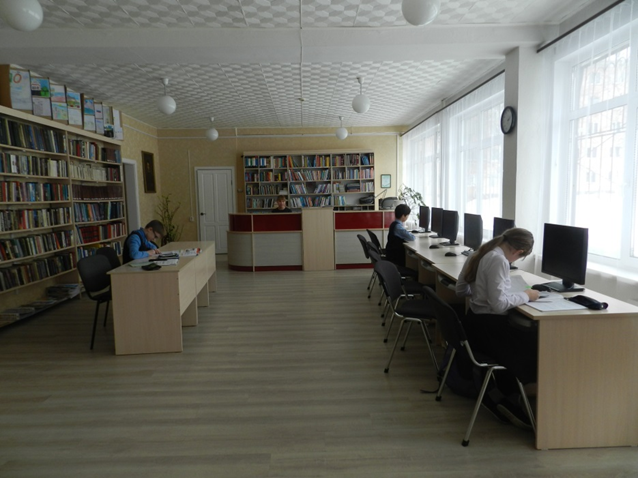 Внесение данных в электронные таблицы
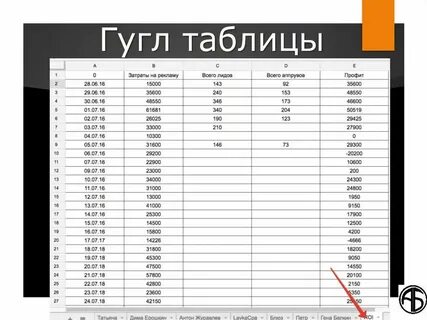 Целевая карта процесса «Как будет»
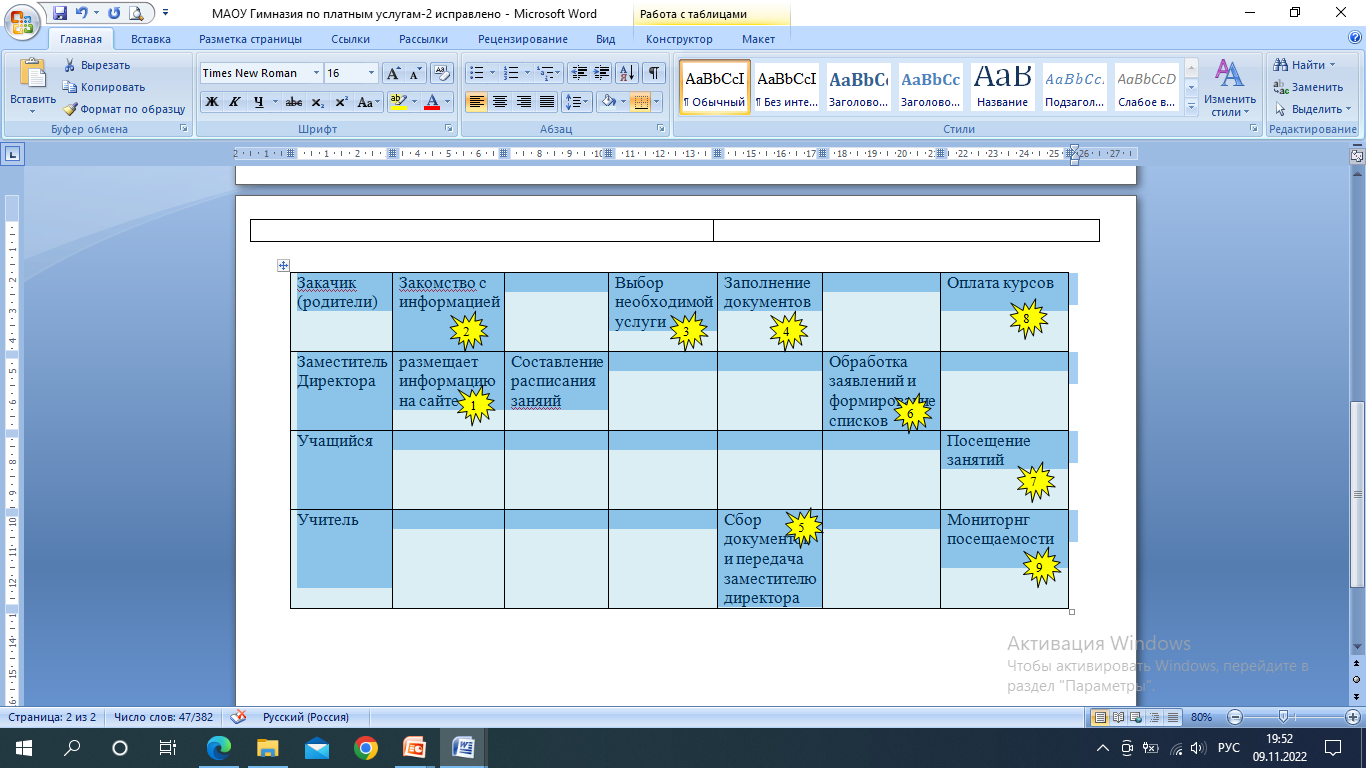 Бережливое производство
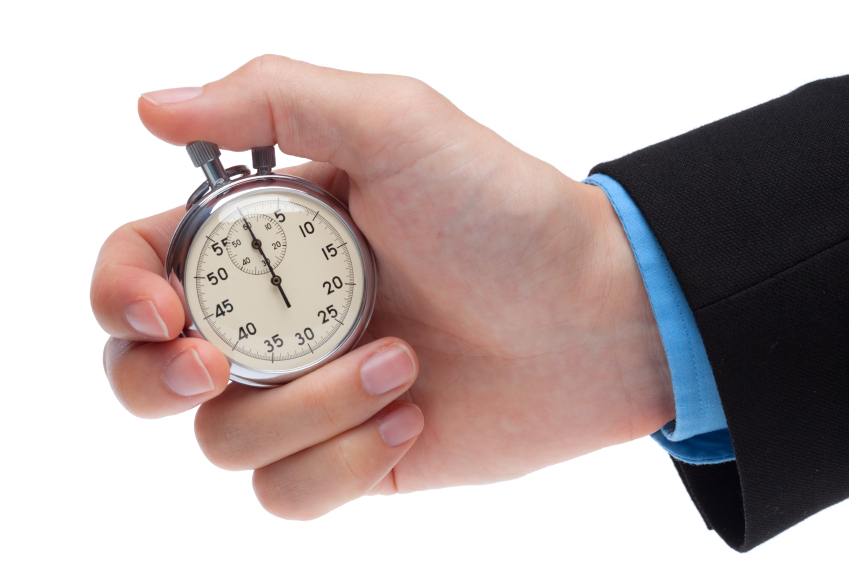 Спасибо за внимание!
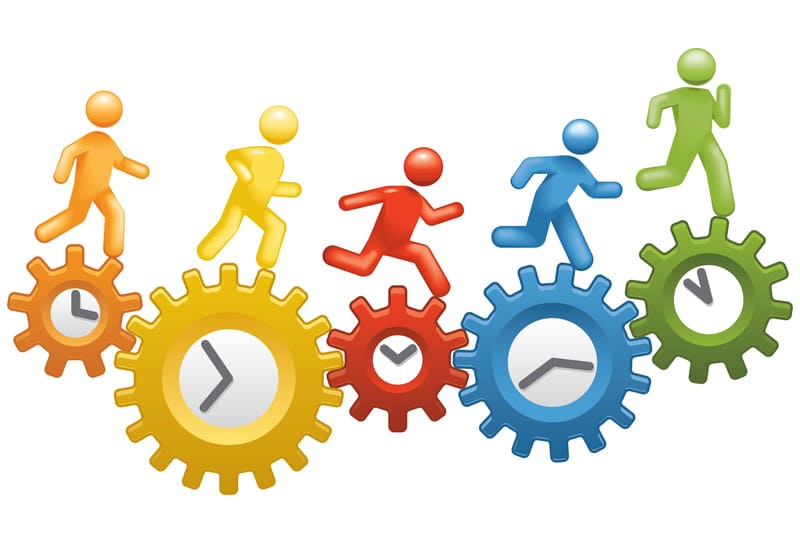